РИСУЕМ ГОРОД
ПРЕЗЕНТАЦИЮ ПОДГОТОВИЛИ:
ЯНЧУК ОКСАНА МАКСИМОВНА
УЧИТЕЛЬ НАЧАЛЬНЫХ КЛАССОВ ГБОУ ШКОЛЫ №558
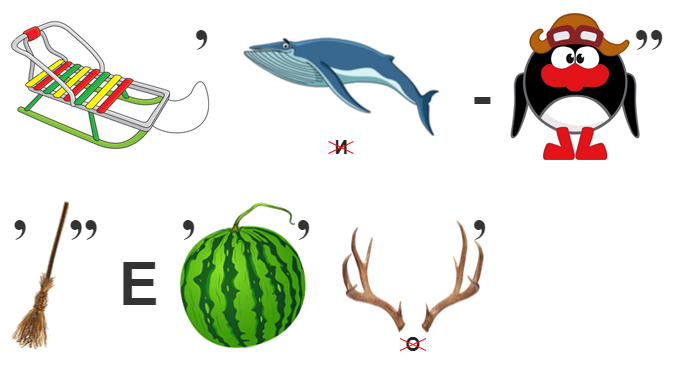 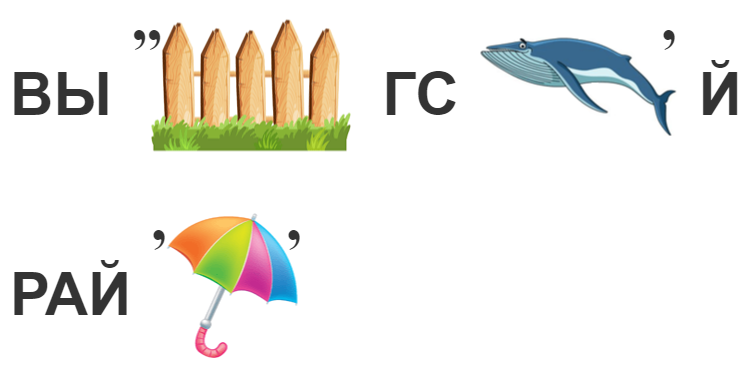 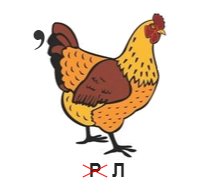 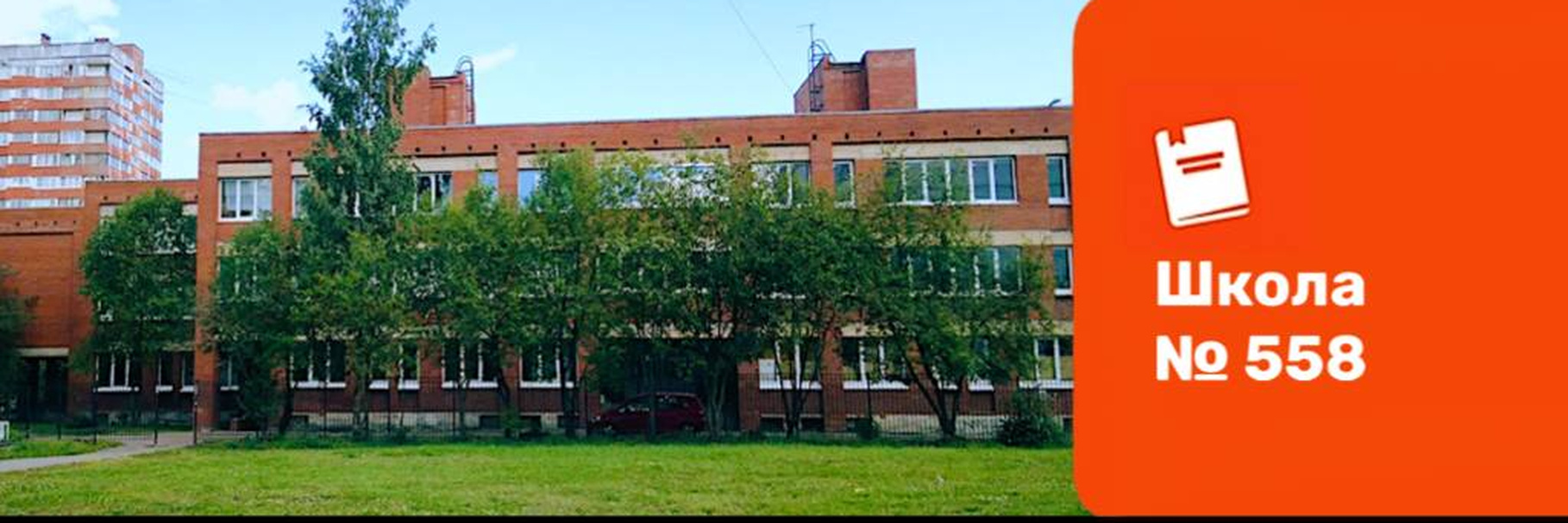 Симонов Николай Константинович
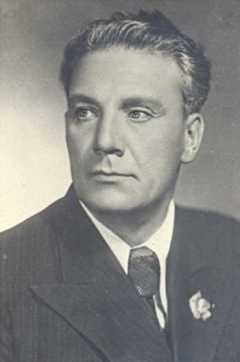 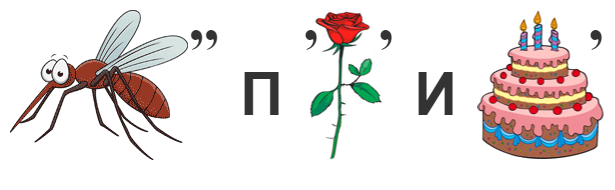 Прокофьев Александр Андреевич
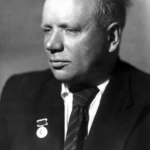 https://www.youtube.com/watch?app=desktop&v=TyeLFqYPMKg
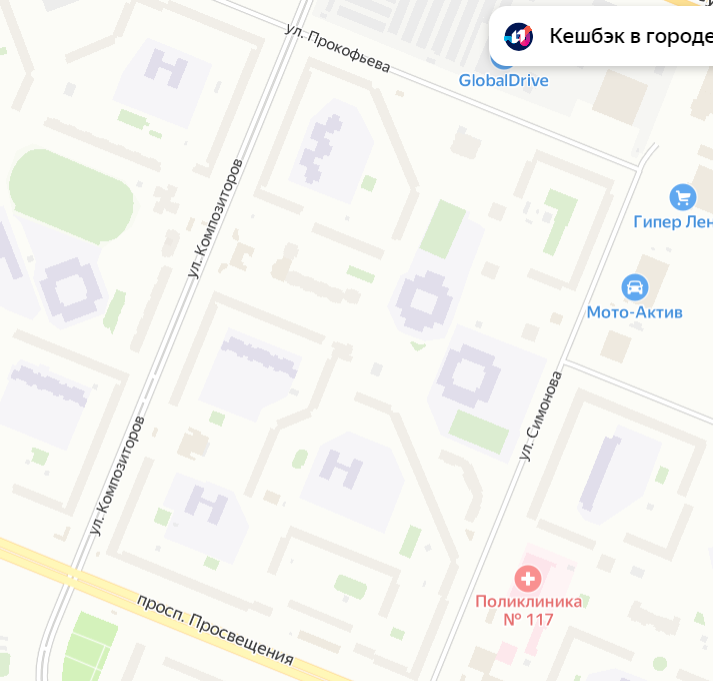 https://yandex.ru/maps/2/saint-petersburg/?ll=30.326414%2C60.058858&z=15.37
Спасибо за внимание!